https://www.youtube.com/watch?v=NmYbPnBRj1k
İslam'da İbadet Ahlak İlişkisi
Neler öğreneceğiz?
İbadetlerin, bireyin ahlaki gelişimi üzerindeki etkisini yorumlar.
Sizce ibadet ve ahlak arasında nasıl bir ilişki vardır?
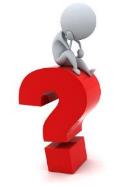 Ahlak
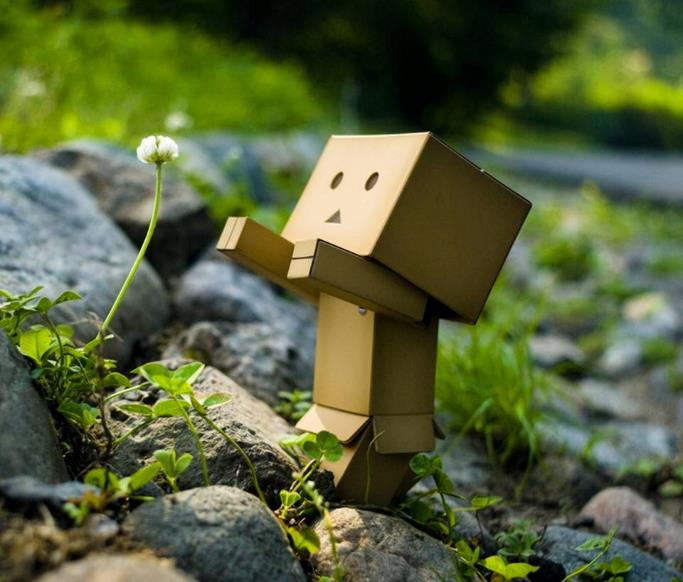 Bir amaca yönelerek ve isteyerek iyi davranışlarda bulunmak, kötü davranışlardan sakınmaktır.
Kur’ân’ı Kerîm’de ve hadisi şeriflerde ahlaki davranışlar teşvik edilir ve aynı zamanda bu ahlaki davranışların bir tür ibadet olduğu ifade edilir.
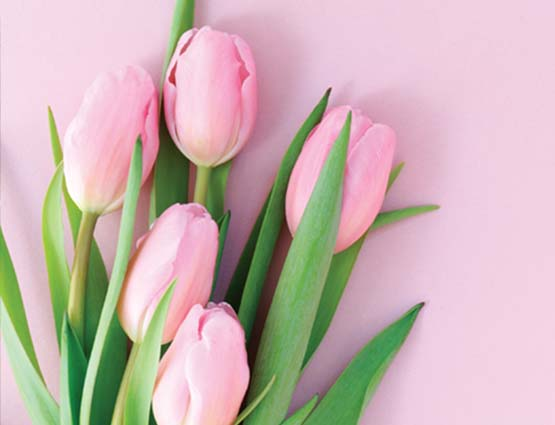 Diğer bir ifadeyle Kur’ân’da insanın kendisine ve diğer varlıklara karşı ahlaki sorumluluklarını yerine getirmesi, aynı zamanda Allah’a karşı sorumluluklarını da yerine getirmesi olarak kabul edilir.
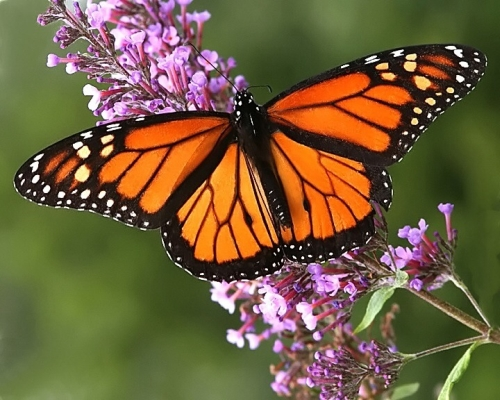 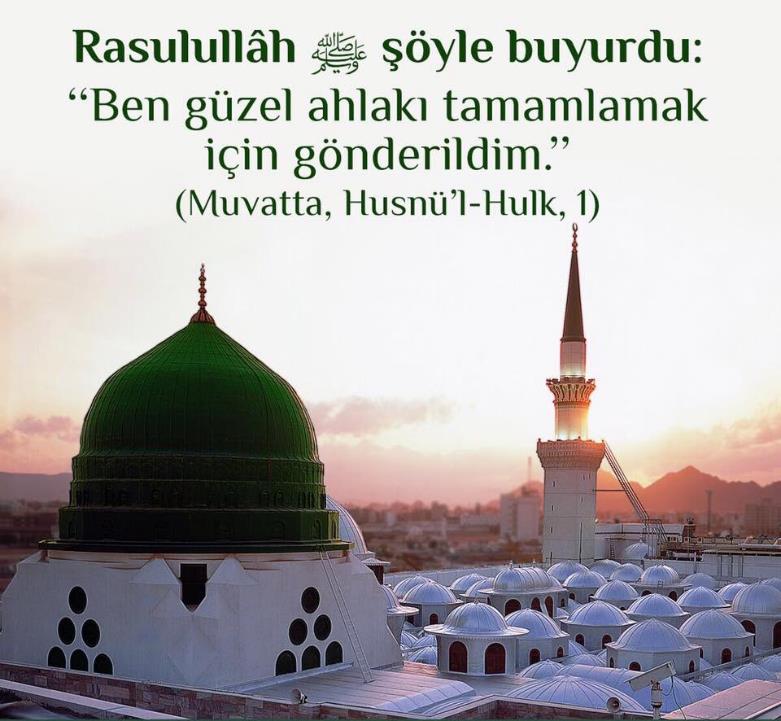 لَيْسَ الْبِرَّ اَنْ تُوَلُّوا وُجُوهَكُمْ قِبَلَ الْمَشْرِقِ وَالْمَغْرِبِ وَلٰكِنَّ الْبِرَّ مَنْ اٰمَنَ بِاللّٰهِ وَالْيَوْمِ الْاٰخِرِ وَالْمَلٰٓئِكَةِ وَالْكِتَابِ وَالنَّبِيّ۪نَۚ وَاٰتَى الْمَالَ عَلٰى حُبِّه۪ ذَوِي الْقُرْبٰى وَالْيَتَامٰى وَالْمَسَاك۪ينَ وَابْنَ السَّب۪يلِ وَالسَّٓائِل۪ينَ وَفِي الرِّقَابِۚ وَاَقَامَ الصَّلٰوةَ وَاٰتَى الزَّكٰوةَۚ وَالْمُوفُونَ بِعَهْدِهِمْ اِذَا عَاهَدُواۚ وَالصَّابِر۪ينَ فِي الْبَأْسَٓاءِ وَالضَّرَّٓاءِ وَح۪ينَ الْبَأْسِۜ اُو۬لٰٓئِكَ الَّذ۪ينَ صَدَقُواۜ وَاُو۬لٰٓئِكَ هُمُ الْمُتَّقُونَ ﴿١٧٧﴾
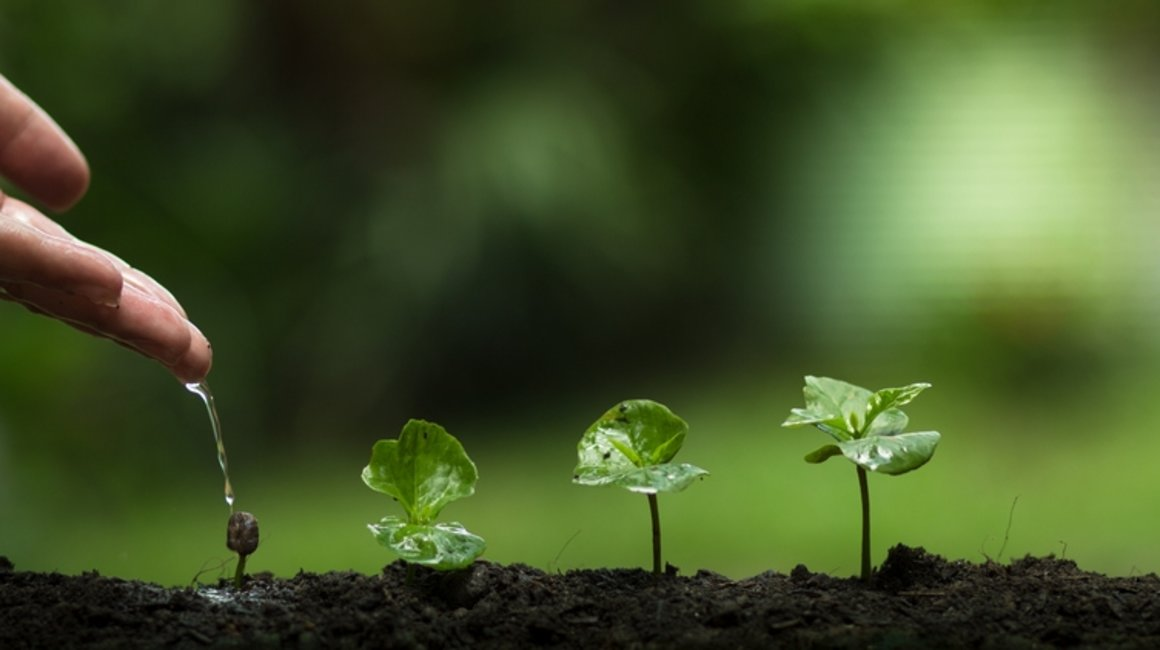 Gerçek iyilik ve gerçek ahlak nedir?
Yüzlerinizi doğuya ve batıya çevirmeniz erdemlilik değildir. Asıl erdemli kişi Allah’a, âhiret gününe, meleklere, kitaba ve peygamberlere iman eden; sevdiği maldan yakınlara, yetimlere, yoksullara, yolda kalmışlara, yardım isteyenlere ve özgürlüğünü kaybetmiş olanlara harcayan; namazı kılıp zekâtı verendir. Böyleleri anlaşma yaptıklarında sözlerini tutarlar; darlıkta, hastalıkta ve savaş zamanında sabrederler. İşte doğru olanlar bunlardır ve işte takvâ sahipleri bunlardır. (Bakara, 177)
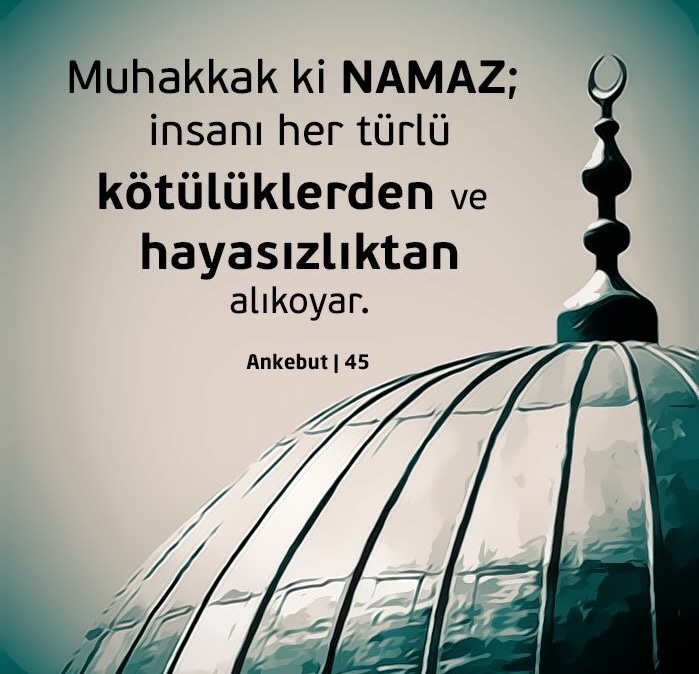 Namazın ahlaki boyutu…
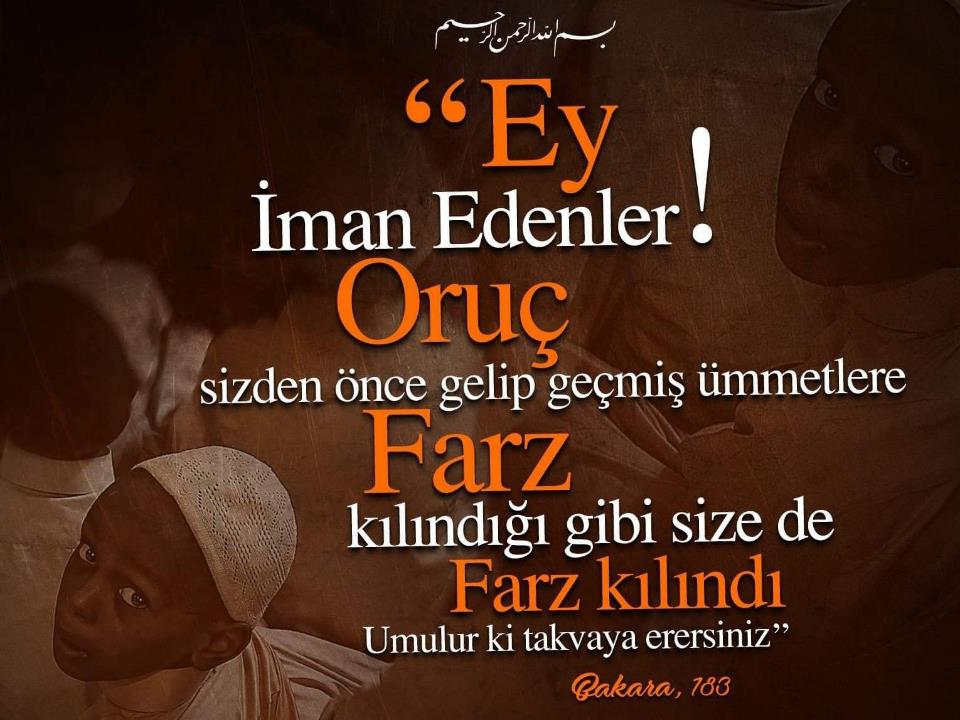 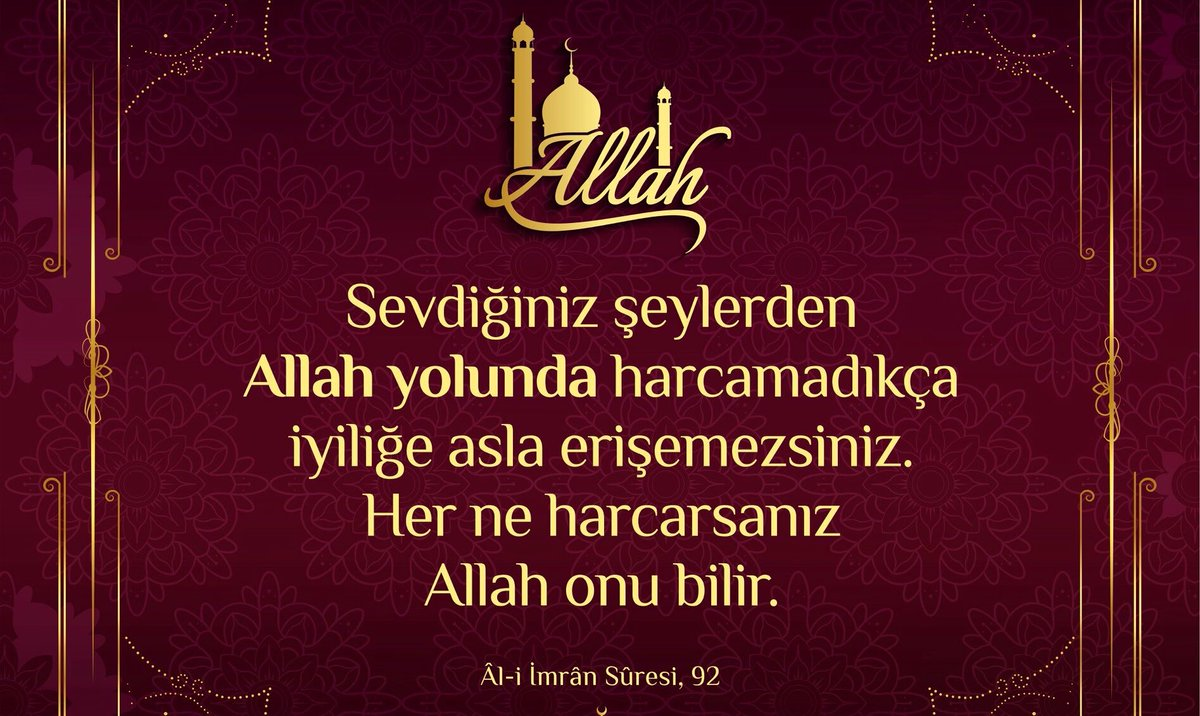 «Cehennemden kurtaracak ve cenneti kazandıracak bir şey öğrenmek istiyorum»
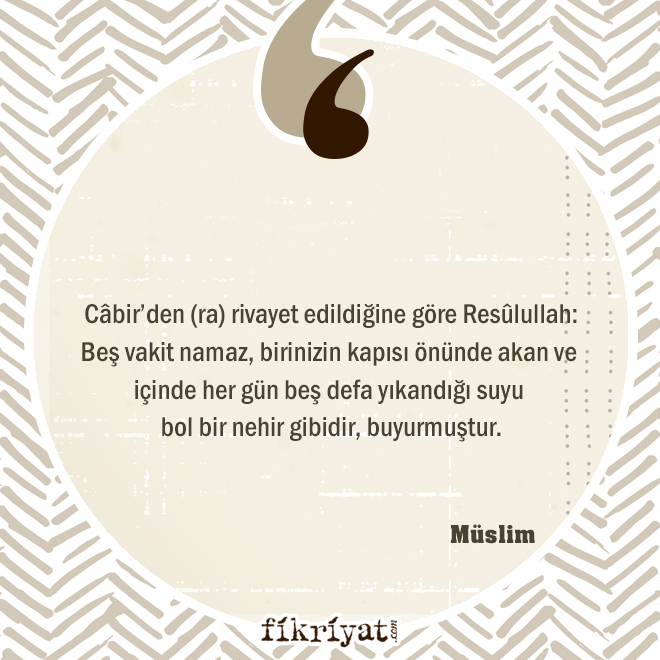 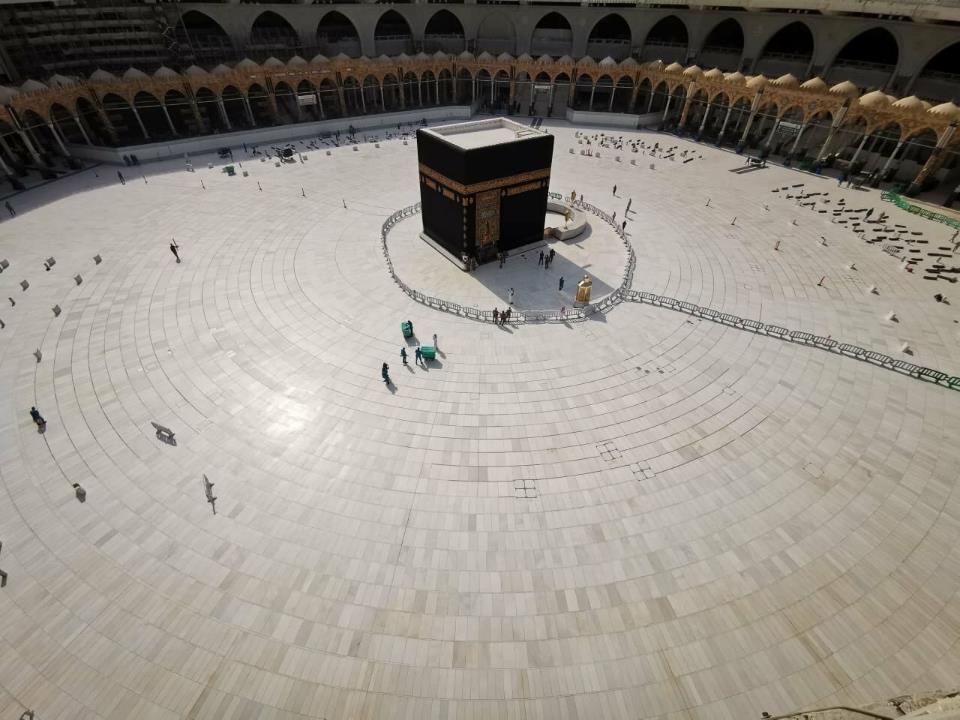 “Kim Allah için hacceder de kötü söz ve davranışlardan sakınır ve günahlara sapmazsa -kul hakları hariç- annesinin onu doğurduğu günkü gibi günahlardan arınmış olarak döner.” (Buhari, Hac, 4)
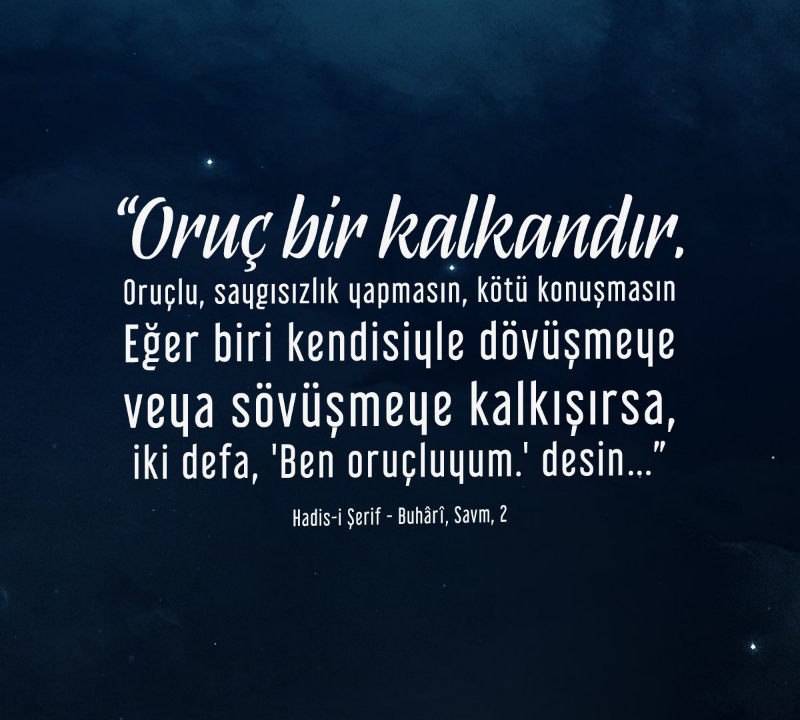 İbadetlerle hayatına değer katmayan iflas etmiştir.
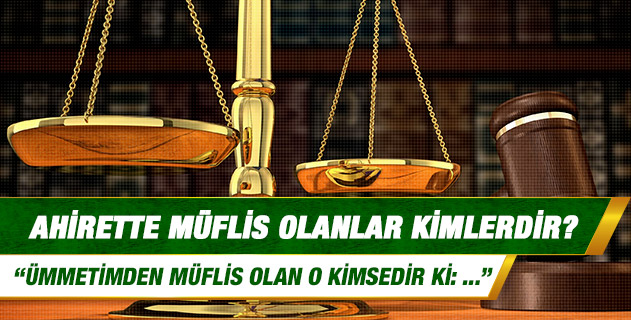 Ebu Hureyre (r.a.)’nin rivayet ettiği bir hadiste sevgili Peygamberimiz (s.a.s.) arkadaşlarına şu soruyu yöneltti: "Müflis kimdir, biliyor musunuz?" Ashab, "Bize göre müflis, parası ve malı olmayandır" dediler. Bunun üzerine Hz. Peygamber, "Ümmetimin müflisi, kıyamet gününe; namaz, oruç ve zekât görevlerini yerine getirdiği halde, ona-buna sövmüş, iftira etmiş, şunun-bunun (haksız yere) malını yemiş, kanınım dökmüş , onu-bunu dövmüş olarak gelen kimsedir. Bu kişinin iyiliklerinin sevabından hak sahiplerine verilir. Borcu ödenmeden sevabı biterse, diğerlerinin günahları ona yüklenir, sonra da Cehenneme atılır" buyurdu. (Müslim, Birr, H. No: 59)
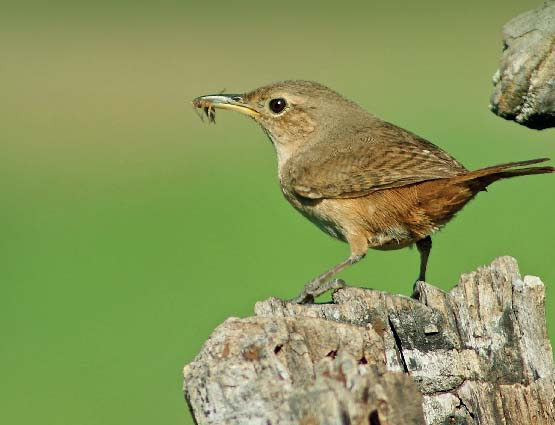 Kendileri zaruret içinde bulunsalar bile onları kendilerine tercih ederler. Kim nefsinin cimriliğinden korunursa, işte onlar kurtuluşa erenlerdir. (Haşr, 9)
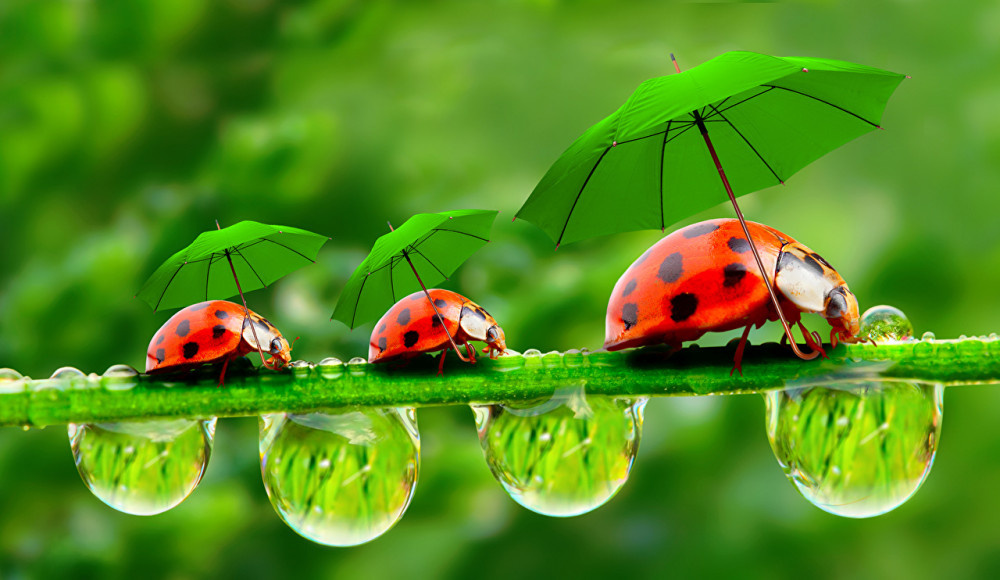 Ayet ve hadislerden anlaşıldığı üzere ibadet ile güzel ahlak arasında güçlü bir ilişki vardır. İbadetler kişinin birçok ahlaki erdemi kazanmasına vesile olmaktadır.
https://www.youtube.com/watch?v=lQHwWfS2bDY
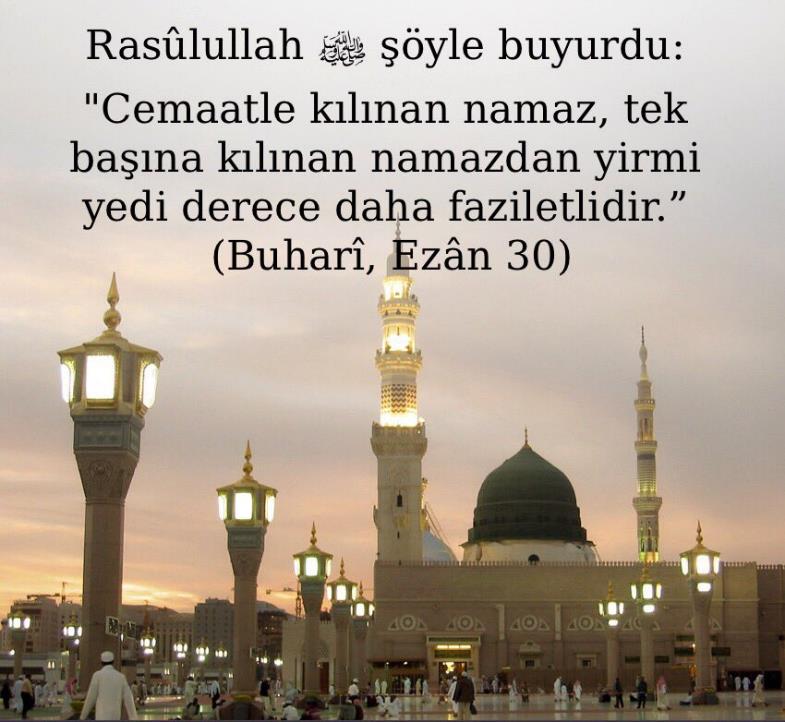 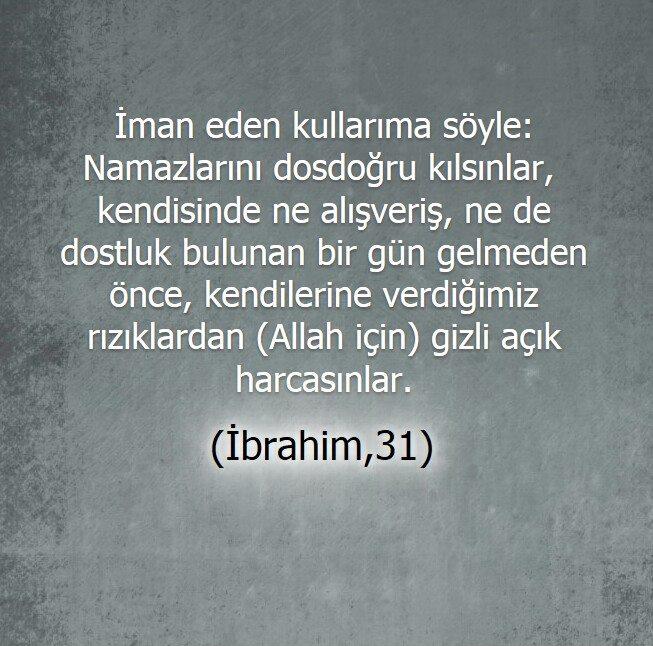 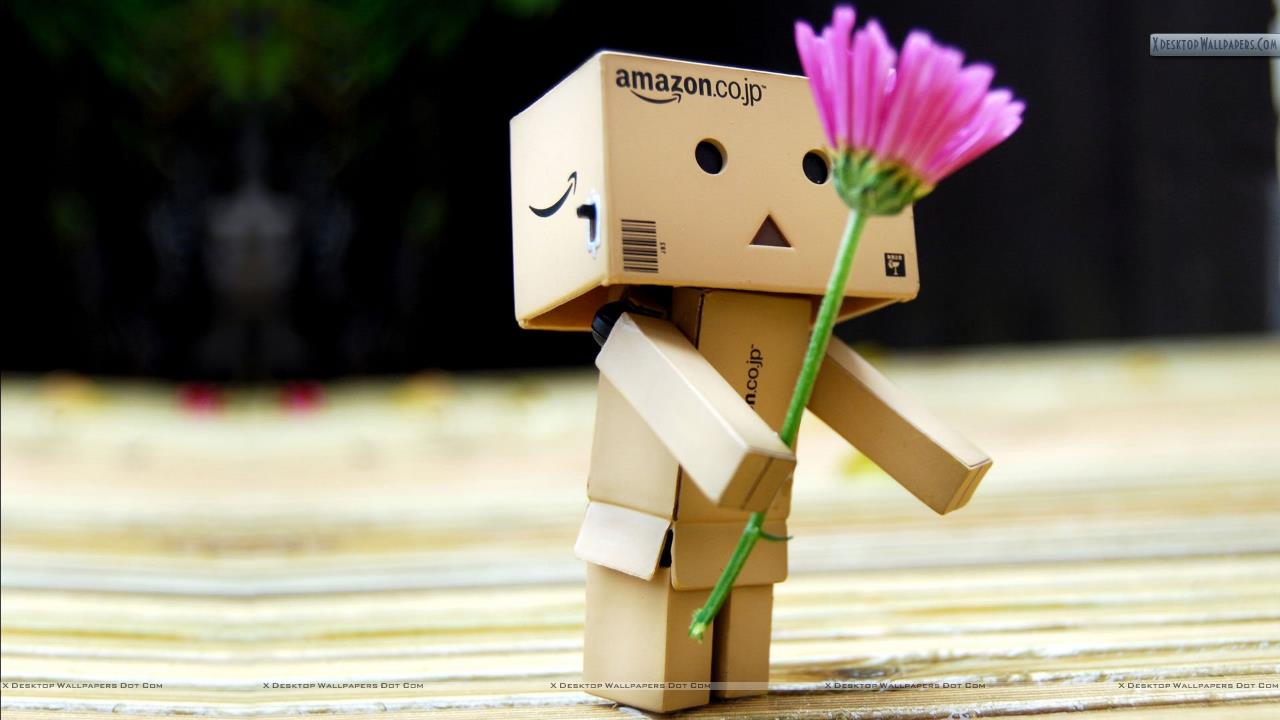 "Müminler birbirlerini sevmede, birbirlerine merhamet etmede ve birbirlerine şefkat göstermede tek bir beden gibidir. O bedenin bir organı acı çektiği zaman, bedenin diğer organları da uykusuz kalıp acı çekerler." ( Müslim,"Birr",66)
İbadetlerin toplumsal faydaları düşünüldüğünde esasında bunların toplumda huzur ve güven ortamı oluşturduğu görülecektir.
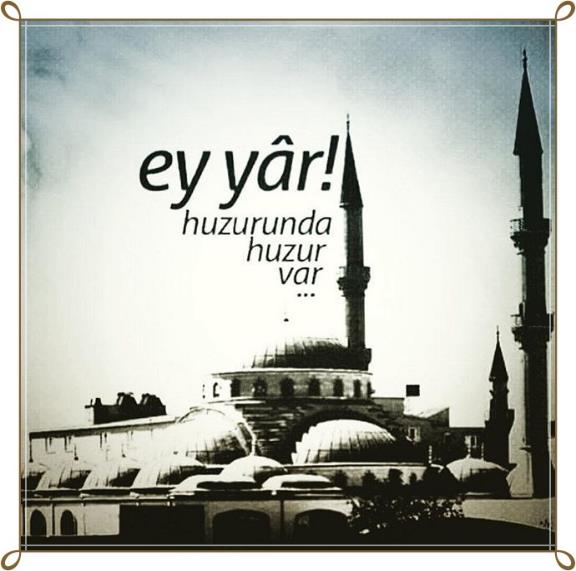 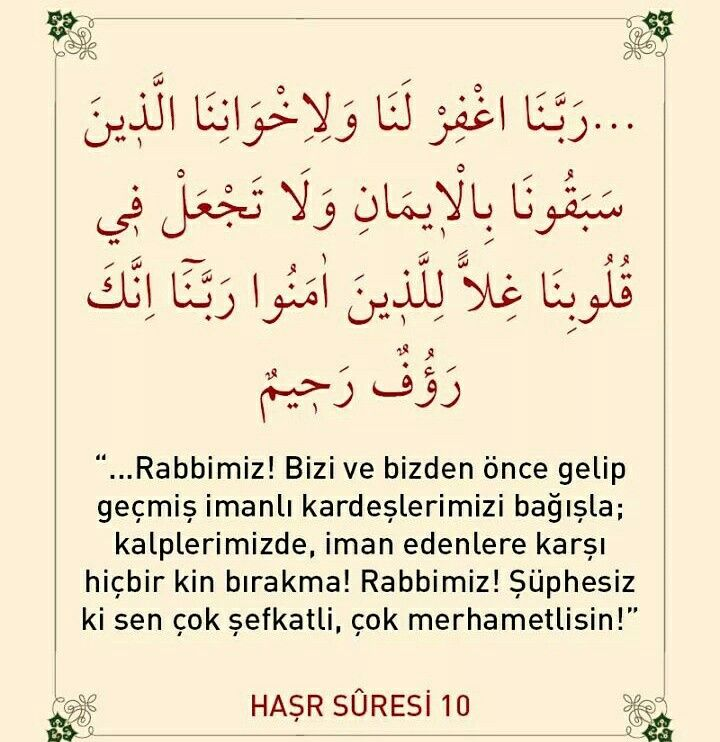 Velhasıl…
İbadetler nihayetinde Allah emrettiği için yerine getirilir. Bununla birlikte görüldüğü gibi ibadetlerin hem bireysel hem de toplumsal birçok hikmeti/faydası da vardır. Bu fayda ve hikmetler bilinerek yapılan ibadetler çok daha şuurlu yerine getirilir.
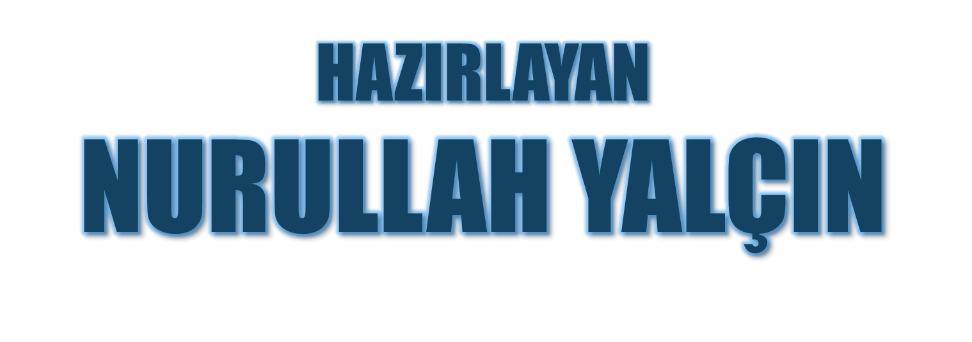 Tekirdağ/Çerkezköy
10.12.2020